Twaweza East Africa, August 19 - 23, 2024
Powering Communities to Navigate Local Challenges and Build Climate Resilience: A case of Participatory Action Research in Kole District
Presentation by: 
David Mugurusi et al
[Speaker Notes: 1]
About Twaweza
We are a regional civil society organization with programmes in Kenya, Tanzania and Uganda since 2010. 

Twaweza works through Research, evidence and action to enable citizens’ voices, interests and experiences to be heard and governments to be responsive.
What is the problem
broken citizen-government relations
low citizen agency
weak civil society
poor government responsiveness
Twaweza Mission
Mission 1: Demonstrating agency and responsiveness in action to foster collaboration and trust between citizens and their governments

Mission 2: Generating evidence to enhance insight, prompt debate, and amplify voices for better decisions and actions

Mission 3: Strengthening civil society sector to enhance its legitimacy and impact


Ultimately, we aim to contribute to realizing better lives for all citizens by influencing 
institutions of local government to embrace accountability and inclusion
Demonstrating citizen agency
Uraghbishi Initiative
An initiative to activate citizen agency in East Africa 
Focus
Demonstrating how citizens can systematically come together to solve their problems
Increasing citizen participation in decision-making 
Improving local governance and public services
Uraghbishi (Participatory Action Research Process)
Assessment (identification &   ranking)
Analysis (HTL, RCA, GA, SHPM)
Developing the action plan
Citizen Follow-up Committees
PAR awareness meetings 
Selection of Change Agents 
Change Agents training
Problematisation at the community level
New information 
Refining action plans
Follow up
Conscientization
Action and Review
Reflection & Learning
Contributions
Request letters
Response
Dialogue and Feedback
Coverage
40,155 PEOPLE REACHED (20,476 WOMEN & 19679 MEN)
5 Districts
Collaborating with 5 local CSOs
30 Sub-Counties/Town Councils
60 Parishes/Wards
Working with 120 Change Agents
60 Villages
180 Priority Issues
60 Action plans
Priority issues
[Speaker Notes: 1.7.2013

9

‹#›]
Action plan Implementation Status as of Nov 2023
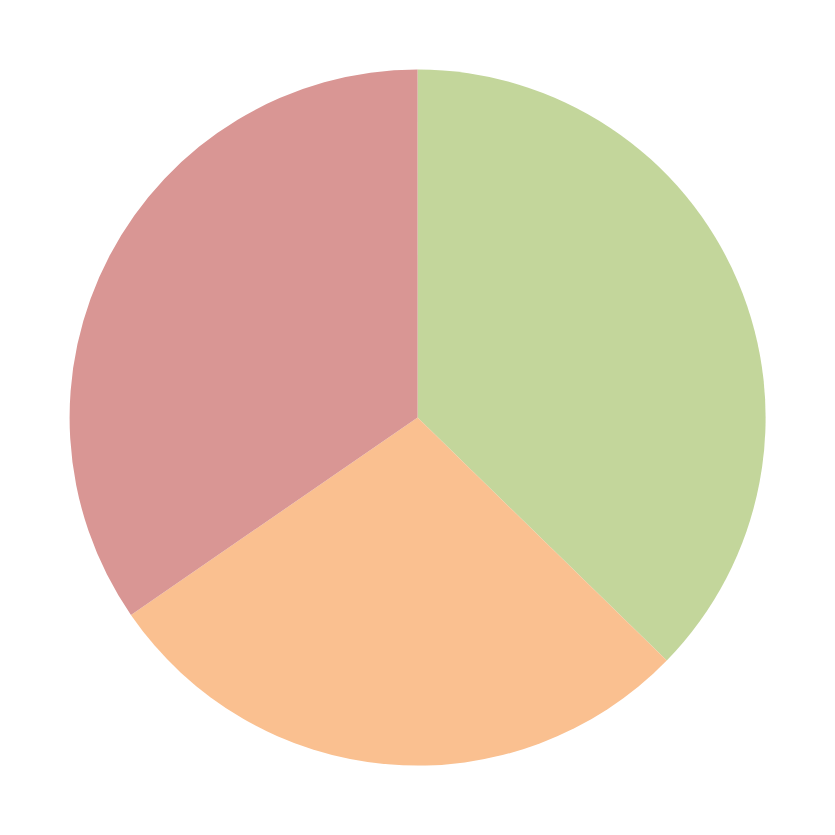 Pending 34.6%
Solved 37.3%
In progress 28.1%
Documentary
This video shows details of the entire process, from setting priorities and identifying key problems to addressing these issues. Significant improvements have been noted in areas such as water and education, which were major challenges before the introduction of  Uragbhishi work in the communities
Results
Enhanced Community Participation in decision-making 

Citizens attend meetings and actively contribute ideas, and demand accountability 
Participation of women and youth 



 Revived Collective Actions
Communities have taken initiatives like cleaning access roads and water sources, discussing GBV, and improving public meeting participation, e.g. Bulungi Bwansi.
Results
Increased Information Flow
Communities are more proactive in seeking information from the government, leading to increased knowledge and confidence in addressing their development issues.


Improved Government Responsiveness
The government has addressed 41 issues through dialogue and consensus on community priorities.
[Speaker Notes: 12]
Key lessons
Listening - with the mind, heart, and intention

The correct problematizing enabled communities to understand the roots of their issues and design innovative solutions.

Working on the actual (felt) needs of diverse populations. Touching emotions, hearts and expectations. 

Freedom - to plan and execute without interference but with consideration of the existing system excites the community
Key lessons
Adequate feedback, even if there are no results. They need to know what is going on. 

Community pooling of resources for short-term solutions demonstrated their power and potential impact when combined with government action.

Young people show great potential for continuity despite a 30% attrition rate due to life changes.
www.twaweza.org
@twaweza_uganda
For more information:
@Twaweza East Africa